MicNova
Stock Presentation
Sandy Caster
Veeva Systems - VEEV
[Speaker Notes: Chose FND because it is a stock I hadn’t heard of, with an understandable growth concept.  It is the low cost supplier so provides value ,]
BetterInvesting-StockUp
http://www.betterinvesting.org/Members/Tools/StockUp/archive.htm
Date: March 6, 2019Title: Stock Study on Veeva Systems (VEEV)Description: In this session, Betsy Wills takes a close look at Veeva Systems (VEEV).
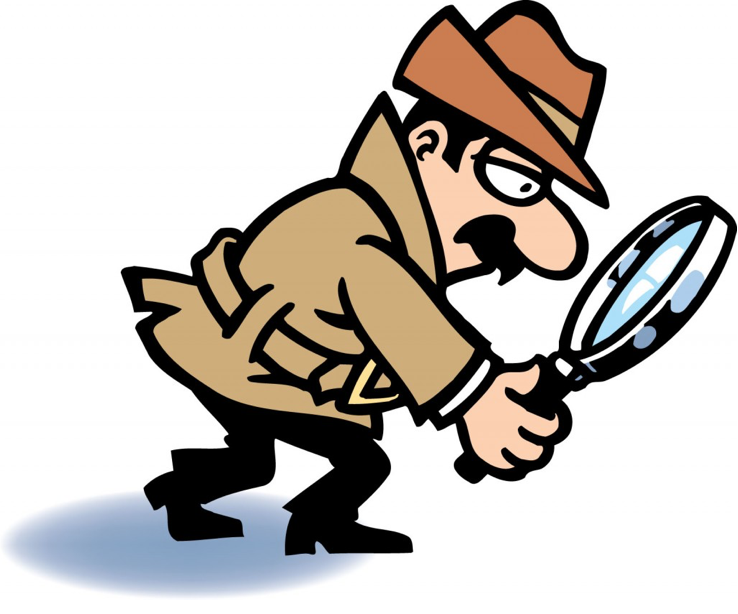 DISTINCTION
Veeva has been widely recognized as one of the world’s top growth companies, including:
Fortune Future 50, 
Forbes Fast Tech 25
Fortune 100 Fastest-Growing Companies.
Hoovers Handbook Emerging Companies
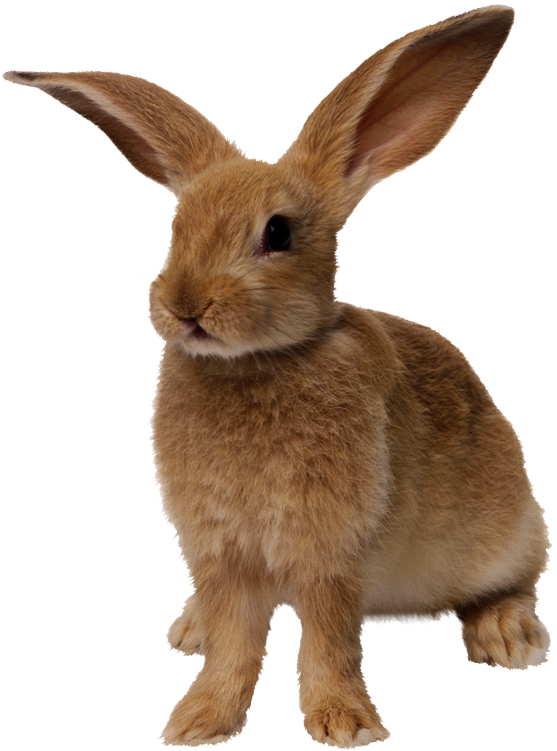 [Speaker Notes: Prosumers are professional installers.]
PROFILE
Veeva Systems provides cloud-based software to customers in the life sciences industry,

Software-as-a-service (SaaS) provider,

Expanding its client base to sectors outside life sciences, including chemicals and industrials. 

 Founded in 2007
 IPO, October 2013,  @20$/share
[Speaker Notes: IPO Insider options Lock-up period ended October 12,2018.]
MANAGEMENT
FOUNDER, CEO:  PETER GASSNER
Pioneered the industry cloud category when he founded Veeva in 2007. 
With nearly 30 years of industry experience, Peter has been at the forefront of every major transition in enterprise software, 
from the mainframe at IBM Silicon Valley Lab, 
to client-server at PeopleSoft, 
the cloud at Salesforce, and 
industry cloud software at Veeva.
[Speaker Notes: CEO Tom Taylor started working at HD at 16 years old.  Worked his way up the ladder to VP.]
Formula for Success
[Speaker Notes: Very good and assessing a strategic market.  Only want Big Opportunities.
Bring Innovation and have the best Product in the Market
Get Early adopters to ensure customer success-  Results in customer referrals, limits need for sales and marketing spend.]
Niche Cloud
[Speaker Notes: Commercial Cloud is for customers’ Sales and Marketing Functions.  On Salesforce.com Platform. = 50% of VEEVA Sales]
Growth
FY19

 332
[Speaker Notes: Currently 332 Commercial Cloud customers]
AI Opportunity
[Speaker Notes: Most recent product offerings Nitro currently has 6 early adopters.  Biggest opportunity for growth in Commercial Cloud]
Proprietary Platform
[Speaker Notes: Development Cloud is for customers’ R&D functions. Proprietary Veeva platform. Approaching 50%Veeva Sale.
Clinical Data Management= LAB Data, Genomic Data, Wearable Data, Patient written data]
Growth
FY19

 572
Customer Growth
Growth
Vault Opportunity
Future Solution
Outside Life Sciences
[Speaker Notes: Outside Life Sciences= Consumer package goods, Chemicals, Cosmetics.  10 million in sales currently.  1 big company   EARLY DAYS]
MARKET- TAM
[Speaker Notes: Current revenues are 862mi..ion.  Less than 10% of market.]
Opportunity
Customers
ECOSYSTEM
[Speaker Notes: Any number above 50 means more responders believe next quarter will be better than present quarter.]
Competitors
GROWTH
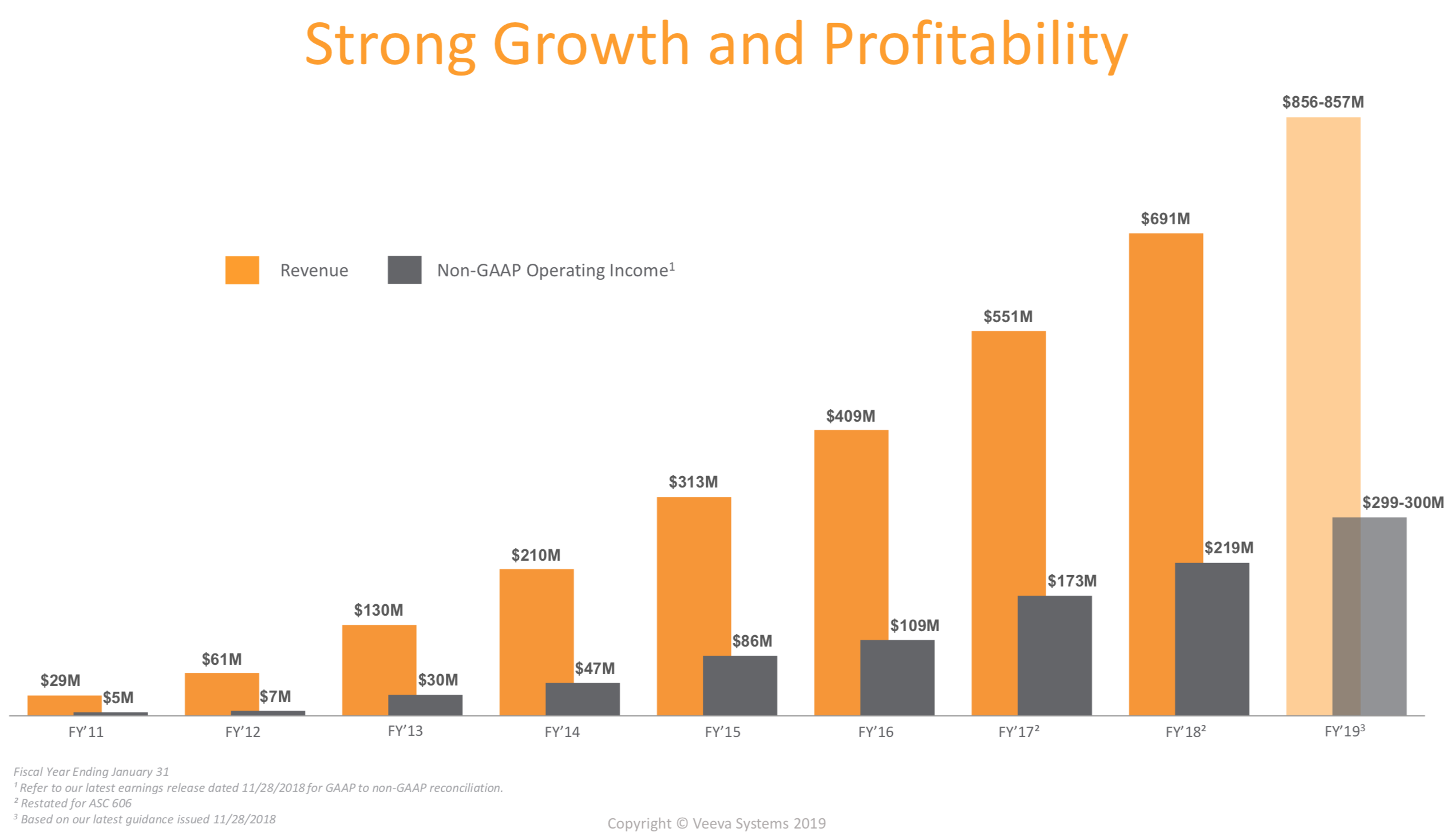 FY 2019 Results
Subscription revenue retention was 122%.  
Annual customer count grew to 715, up from 625. 332 Veeva Commercial Cloud customers, up from 311, and 572 Veeva Vault customers, up from 449.
Subscription revenue was 80% of total revenue and increased 25% year over year.
Gross margins on the company's subscription revenue widened by 380 basis points, to 85.2% 
The company ended 2019 with $1.1 billion in cash and $0 in long-term debt.
Results Cont.
Deferred revenue increased 33% and came in higher than the quarterly revenue growth during that same period. 
Billings of $394 million were $21 million ahead of guidance driven by strong bookings, billing duration, and strong services revenue. 
Normalized operating margin of 36% increased from 30% year over year as management scales the business.
Competitive Advantage
Veeva has a Wide Moat according to Morningstar
To leave the Veeva ecosystem customers would:
	pay to migrate all data and 
	retrain their workforce, and 
	risk losing mission-critical information

With each new tool a customer adds, the switching costs get higher
[Speaker Notes: High switching costs and network affect]
SSG Visual Analysis
[Speaker Notes: My Judgment:  Sales growth= 17;  EPS growth= 15%]
SSG Quality and Management
SSG PE History
SSG Risk & Reward
SSG Summary
Value Line Projections
March  8, 2019
Price = 119.72
Insider Ownership
[Speaker Notes: Class B shares have 10 times the vote.]
Risks
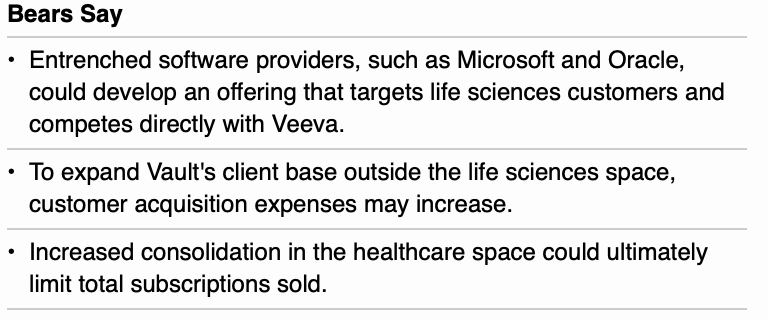 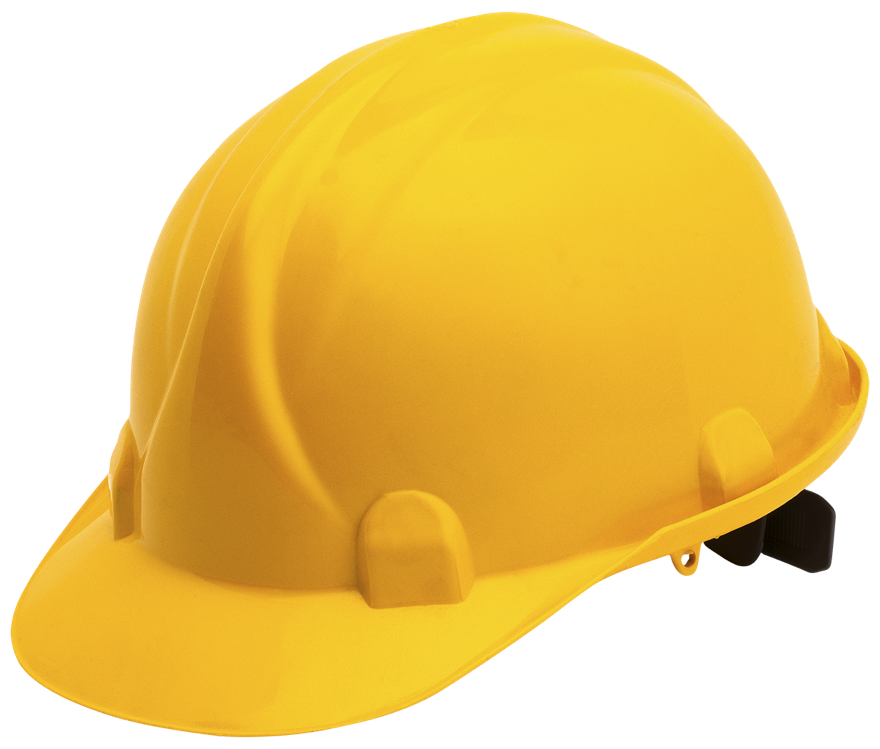 VEEV Study Tools
BetterInvesting- StockUp Stock Presentation- March 6, 2019 Presenter- Betsy Wills   
BetterInvesting- SSG PLUS
ValueLine – 3/8/2019
Morningstar-2/27/2019
VEEV- Investor Relations website
VEEV- 10K, 14A & 10Q Reports- SEC.gov
JP Morgan Healthcare Conference January 10, 2019
Morgan Stanley 2019 Technology, Media & Telecom Conference- February 27, 2019
CFRA - S&P